Waarom verpakken?
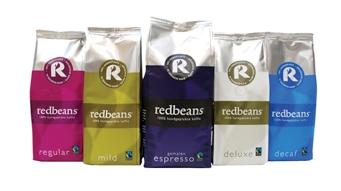 Kwaliteitsbehoud     houdbaarheid
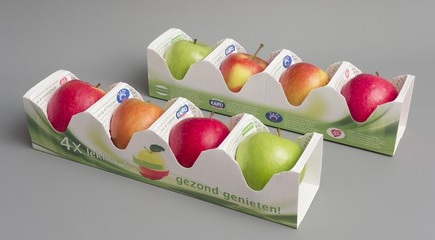 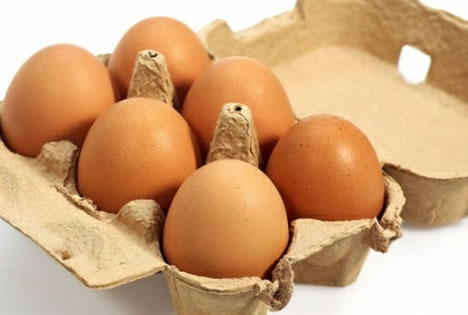 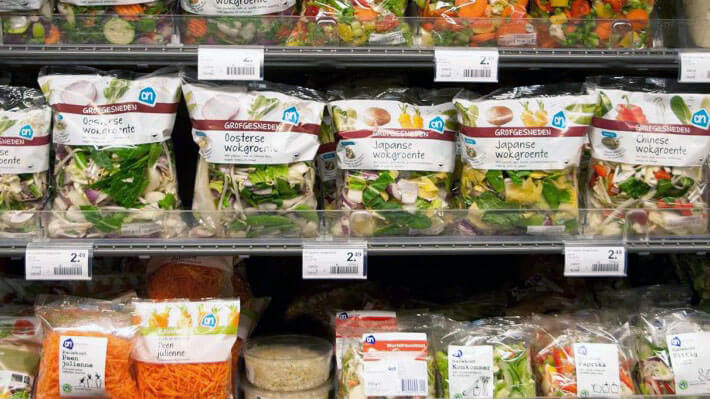 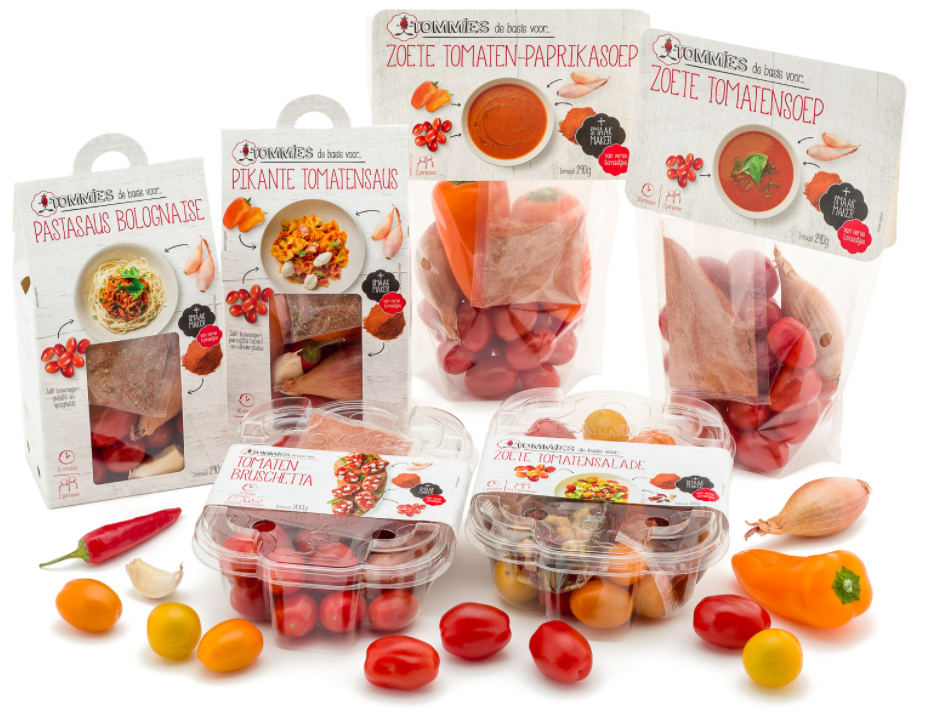 Kwaliteitsverbetering     mooier
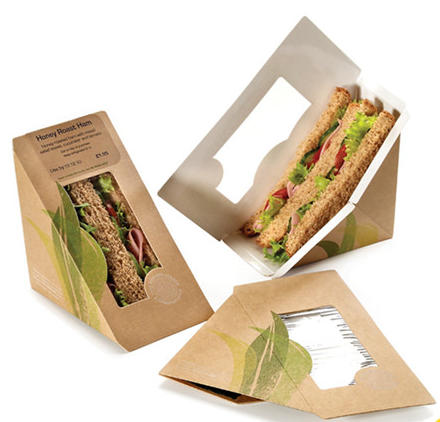 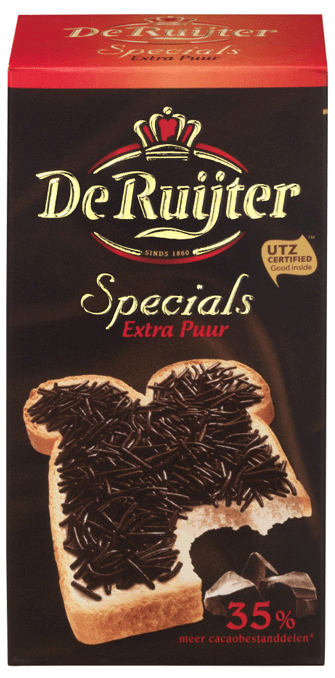 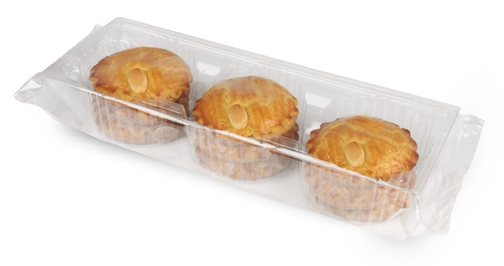 Transporteerbaar
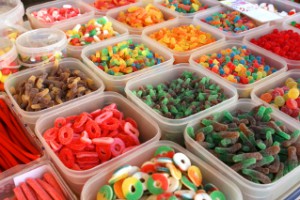 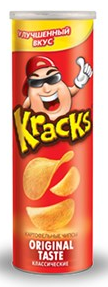 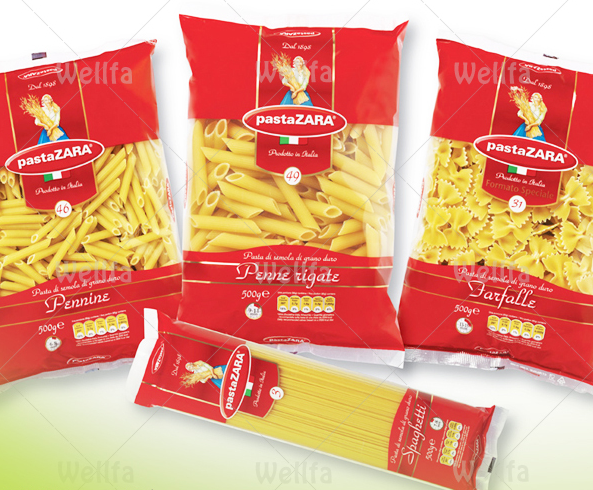 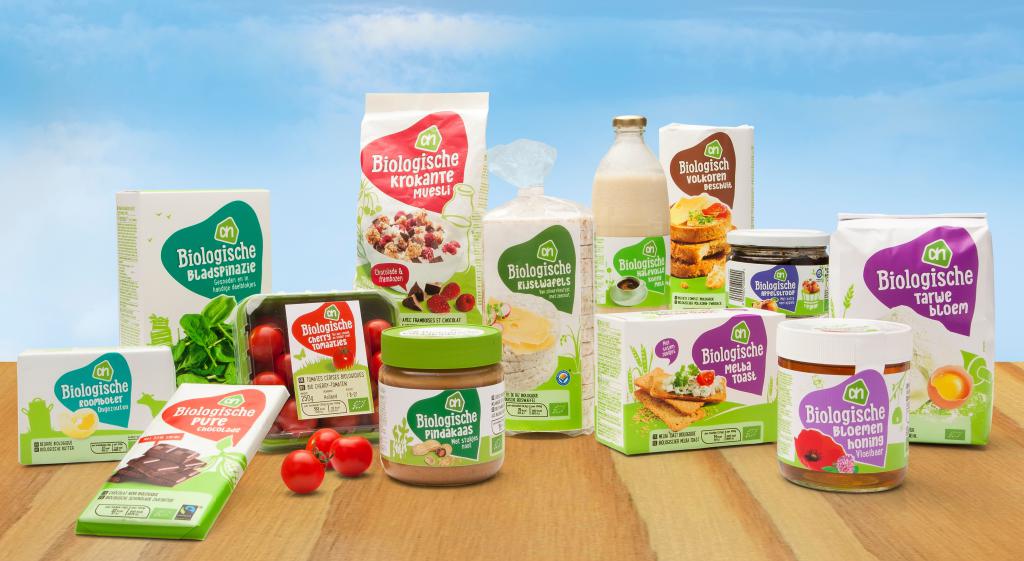 Reclame en informatie
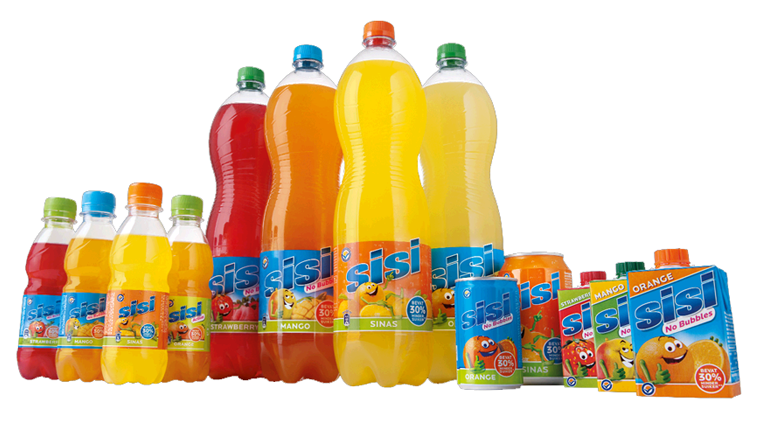 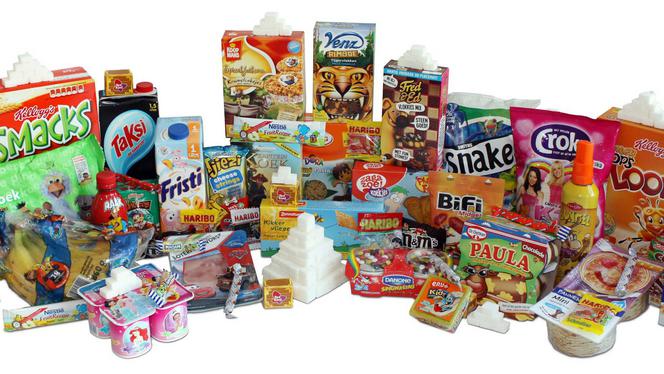 Op welke manieren wordt er verpakt?
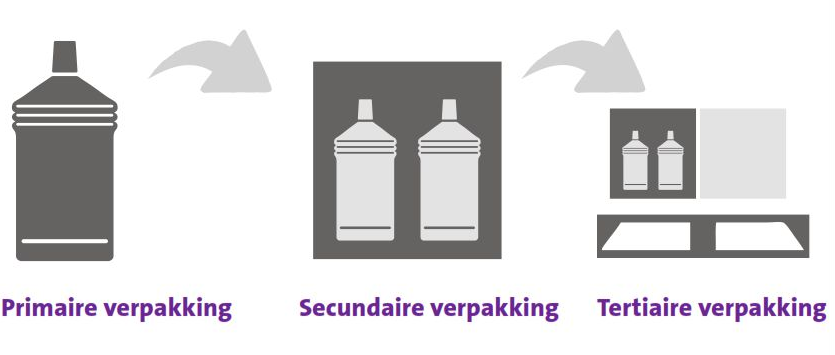 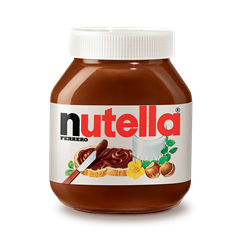 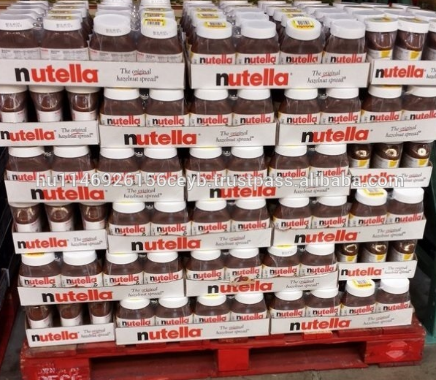 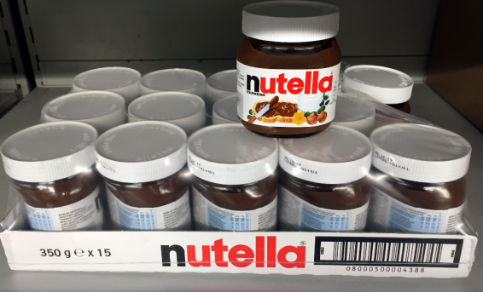 colli     Voor transport
direct om product
Voor opslag
Secundaire verpakking = omverpakking
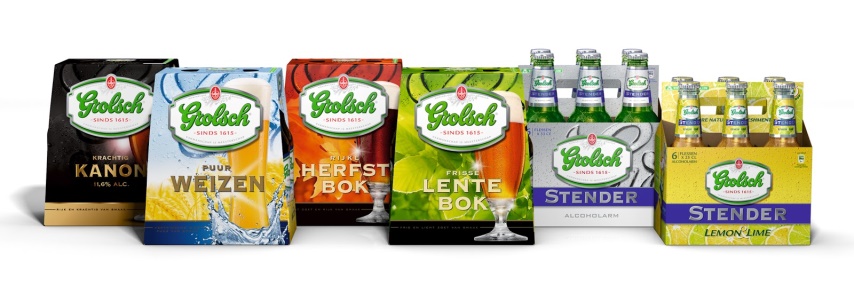 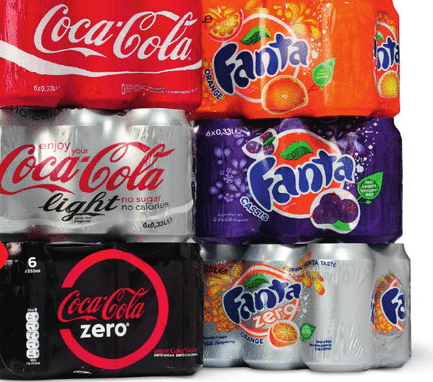 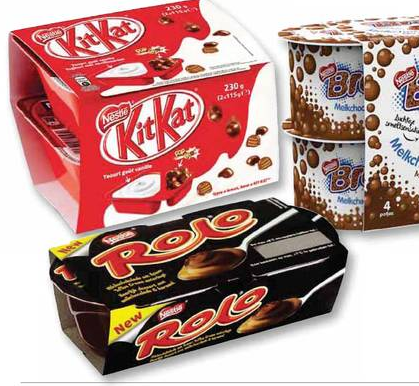 Welke verpakkingsmaterialen zijn er?
Blik
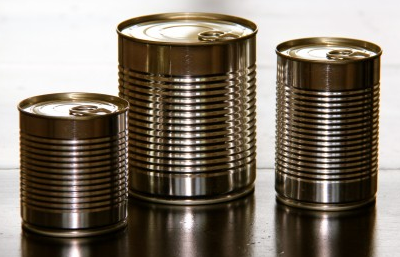 Plastic
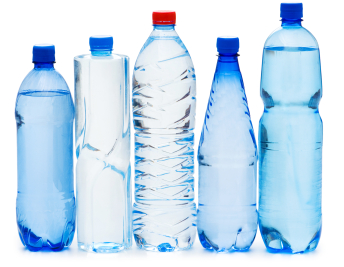 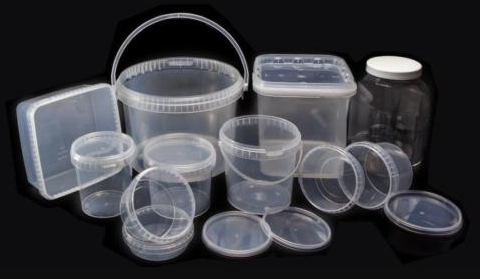 Papier/ karton
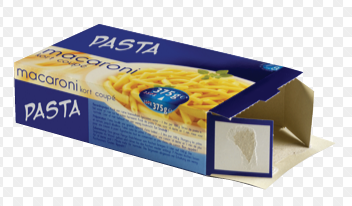 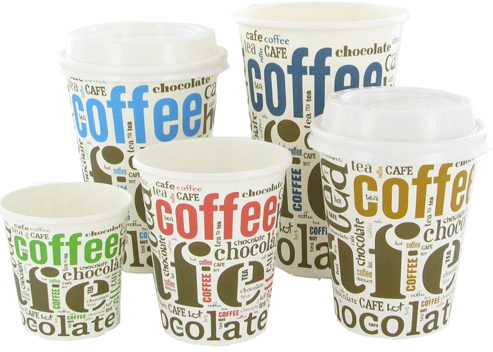 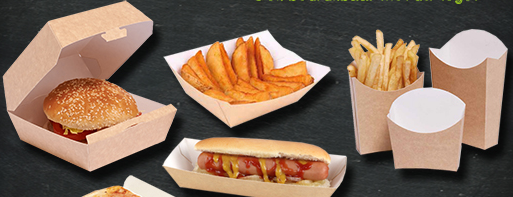 Glas
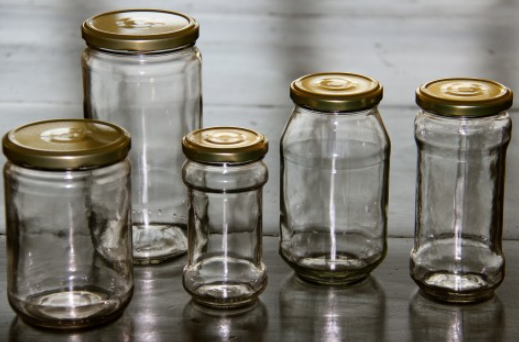 Laminaat       samenvoegen van verschillende materialen tot één verpakking
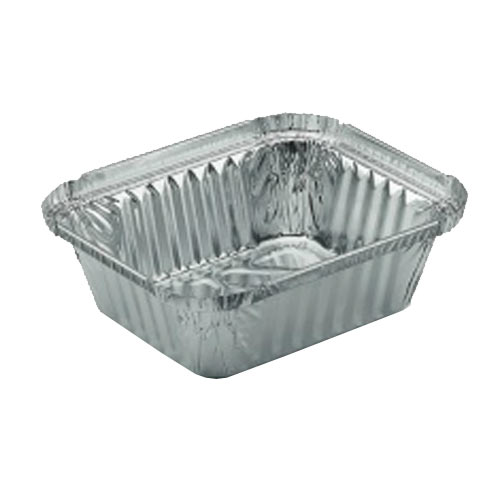 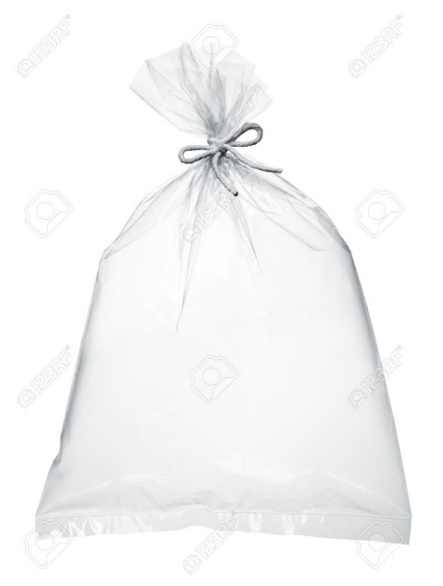 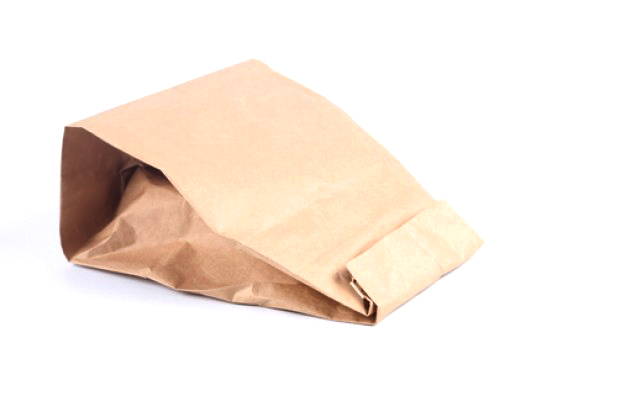 +
+
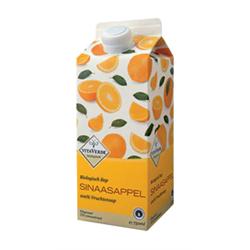 =
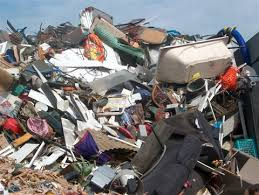 duurzaamheid
afvalberg
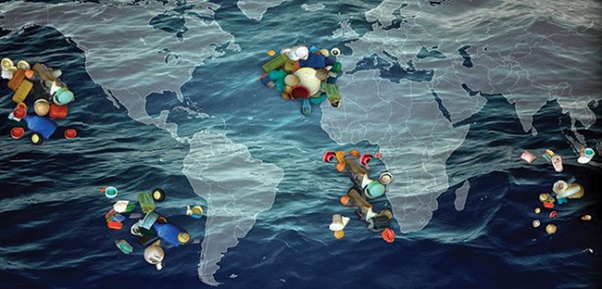 plastic soep
Duurzaamheid               Afval scheiden
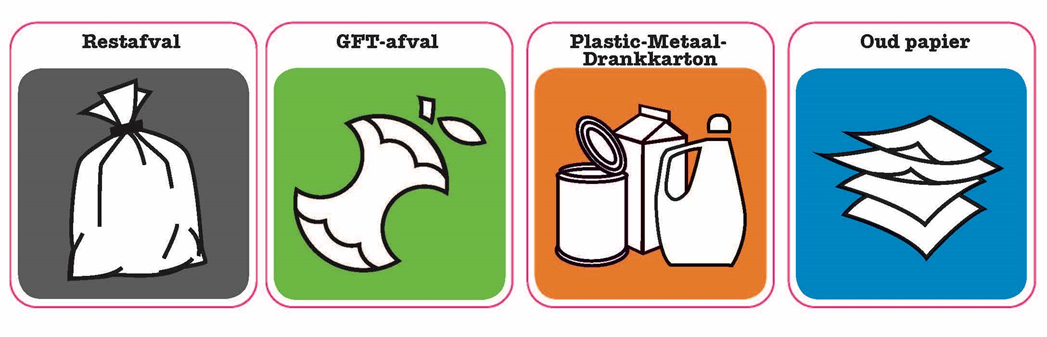 hergebruik
recycling
restafval verbranden energie opwekken
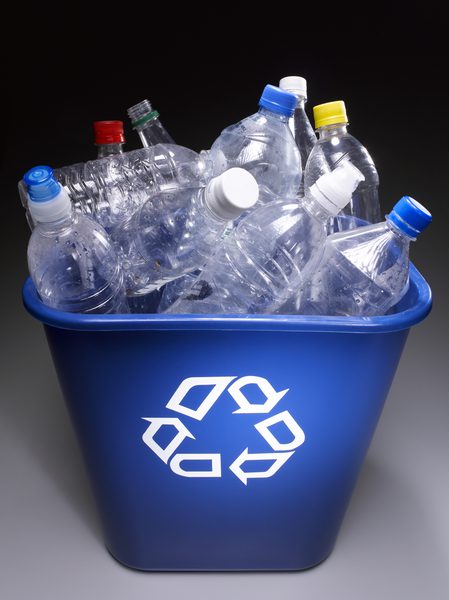 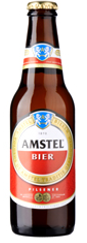 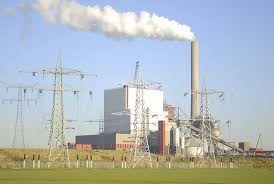 Duurzaamheid    afbreekbaar in milieu ?
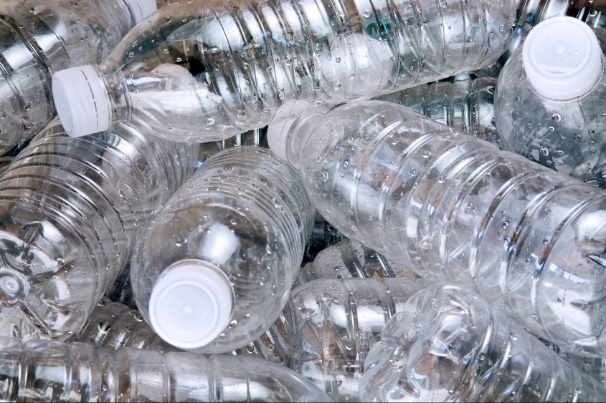 plastic
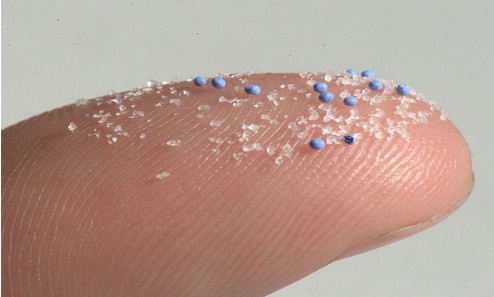 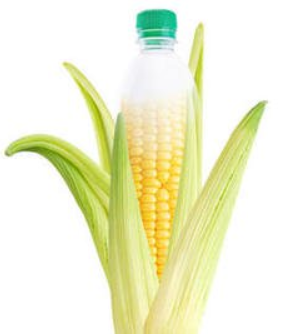 Bioplastic uit zetmeel
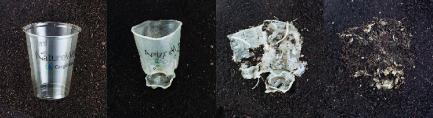 Duurzaamheid            grondstof
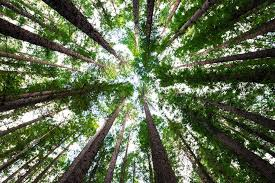 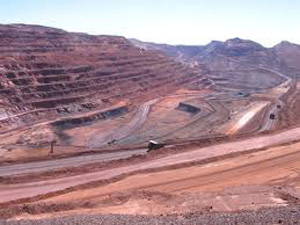 of
onuitputtelijk door aangroei
afgraven, grondstof raakt op
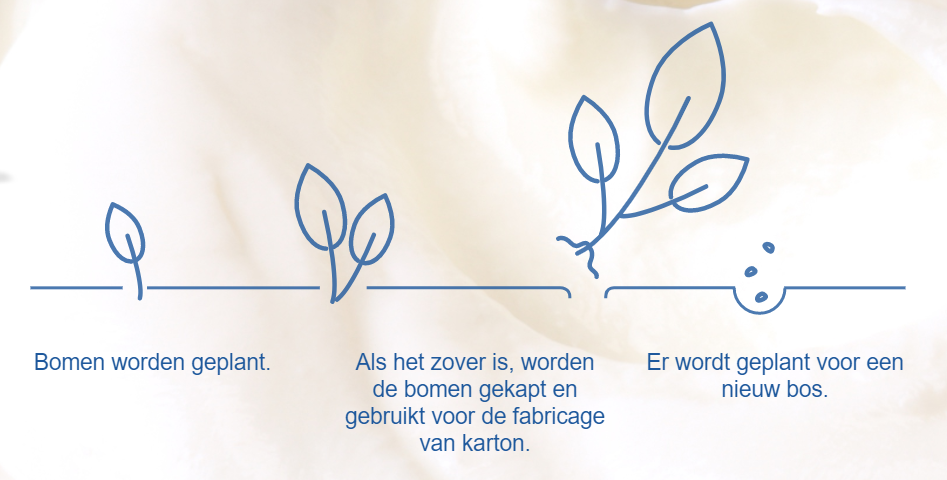 keurmerk
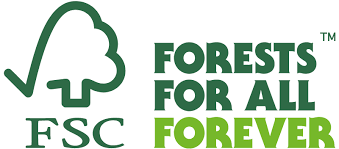 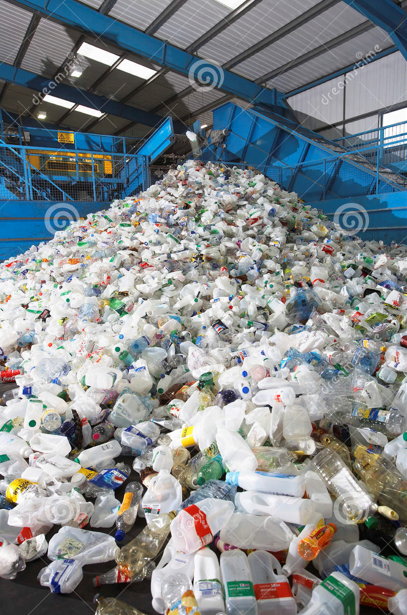 Duurzaamheid: productie van de verpakking
Energieverbruik om grondstof te maken
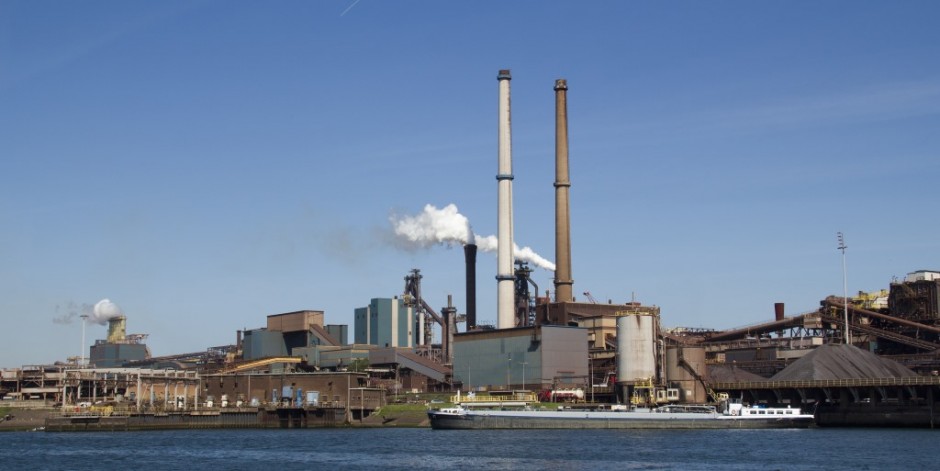 Energieverbruik om de verpakking te produceren